Monetary and Fiscal Policy Effects on the Economy
AP Macroeconomics
Mrs. Shackett
White boards2 AS/AD diagrams in LR equilibrium1 AD , 1 AS 
Employment
Stable prices
Economic growth
Monetary and fiscal policy goals
[Speaker Notes: MP and FP shift AD.
Ask how a shift in AS could lead to desired outcomes. Draw AS/AD, shift AS right.]
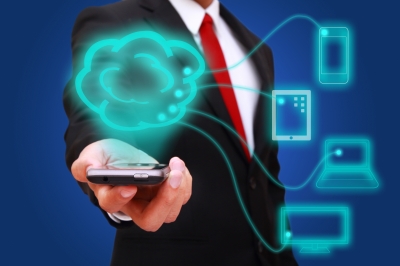 technological advance
Policies that improve productivity
Supply-side policies
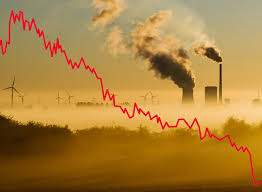 labor and energy
Policies that decrease the price of economy-wide inputs
Supply-side policies
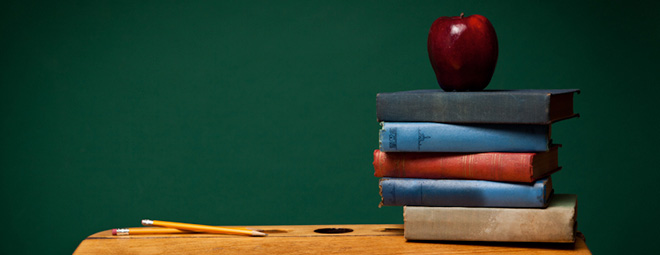 Policies that increase quantity or quality of resources
Supply-side policies
Aggregate S & D		  Money Market		  Investment
PL
Real Interest rate
Nom. Int.  rate
rGDP          		Quantity of money	Quantity of investment
Expansionary Monetary Policy
handout, questions 1-4
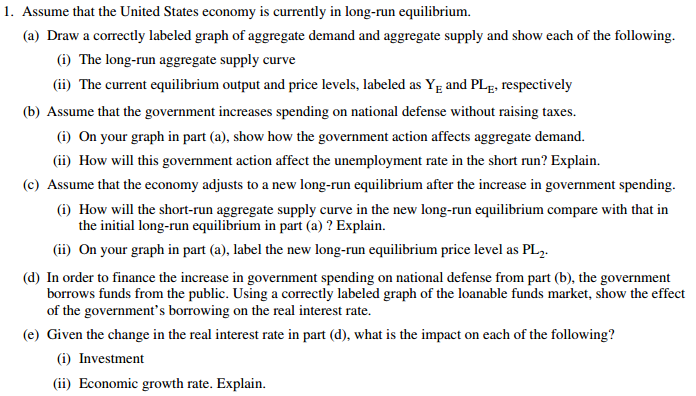 2010 #1
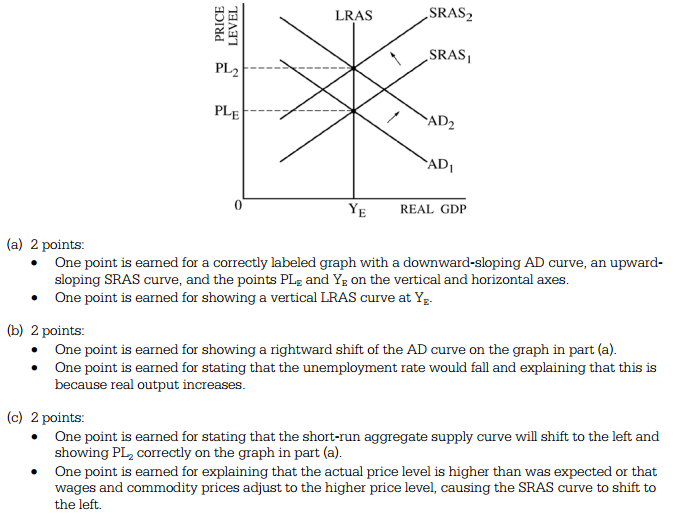 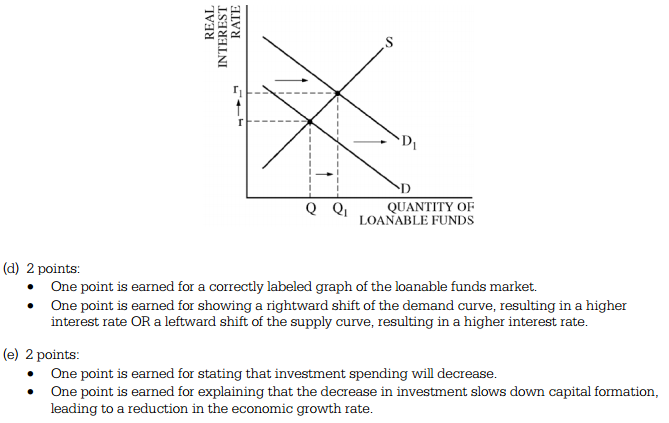 Now, handout, questions 5-7